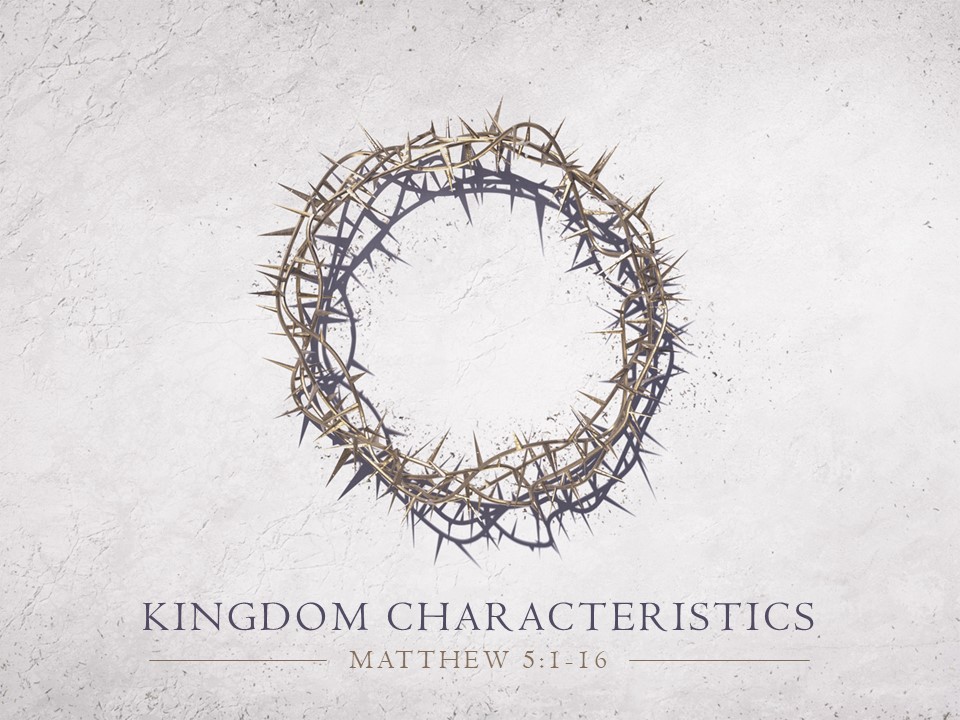 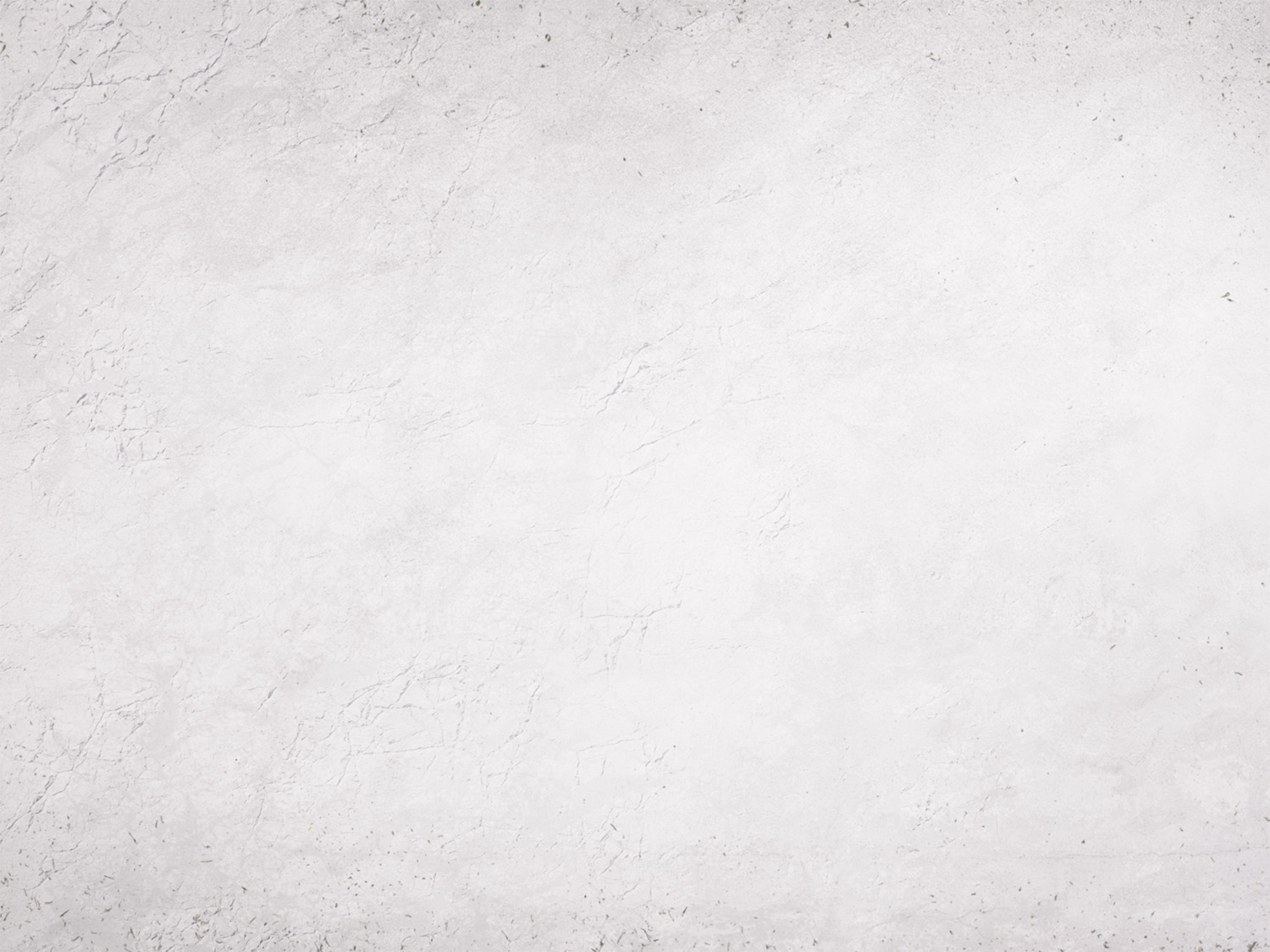 Matthew 5:1-4

1 Seeing the crowds, he went up on the mountain, and when he sat down, his disciples came to him. 2 And he opened his mouth and taught them, saying: 3 “Blessed are the poor in  spirit, for theirs is the kingdom of heaven.        4 “Blessed are those who mourn, for they shall be comforted.
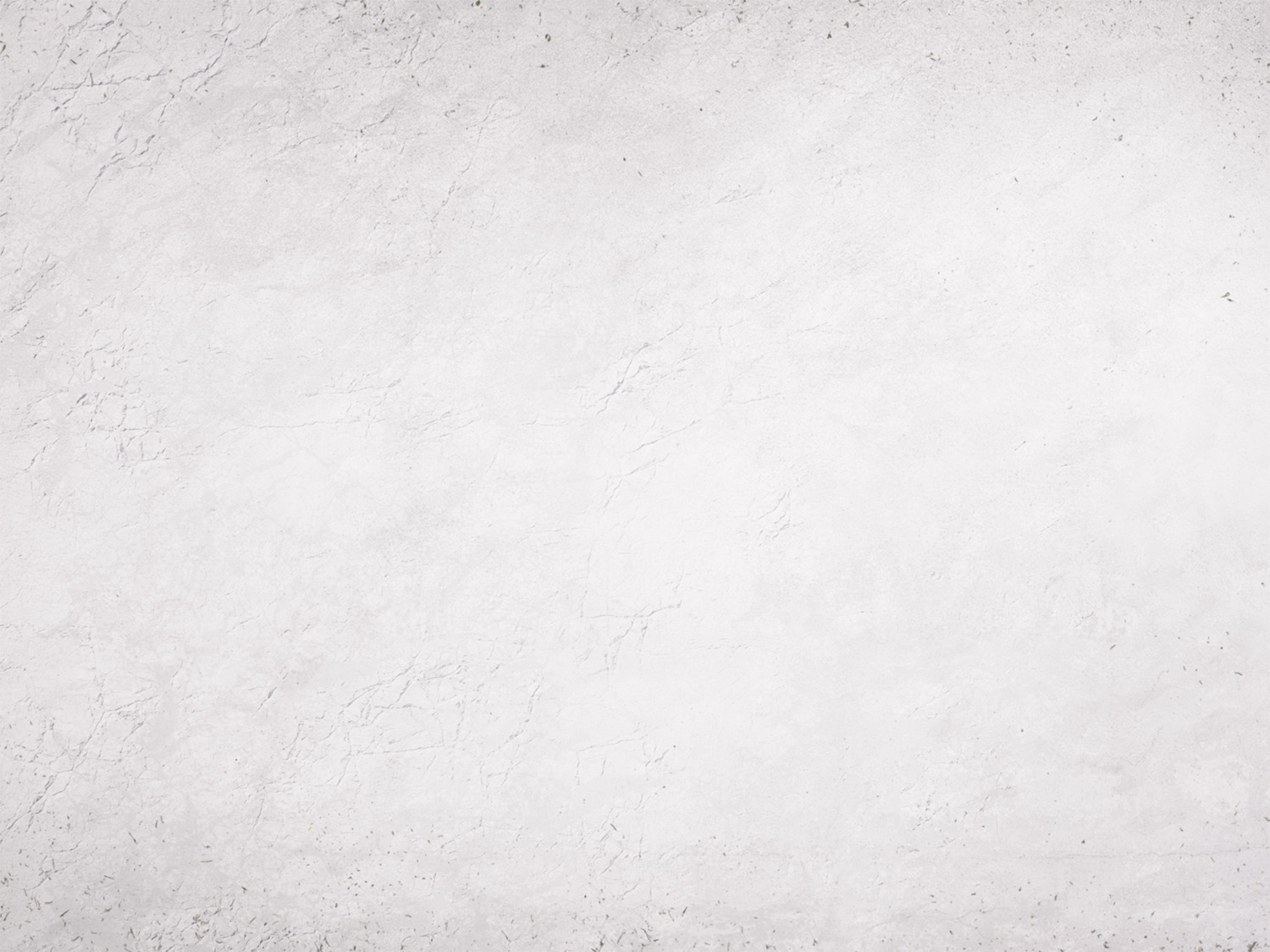 The Meaning of “Mourning”
James 4:8-9

Draw near to God, and he will draw near to you. Cleanse your hands, you sinners, and purify your hearts, you double-minded. Be wretched and mourn and weep. Let your laughter be turned to mourning and your joy to gloom.
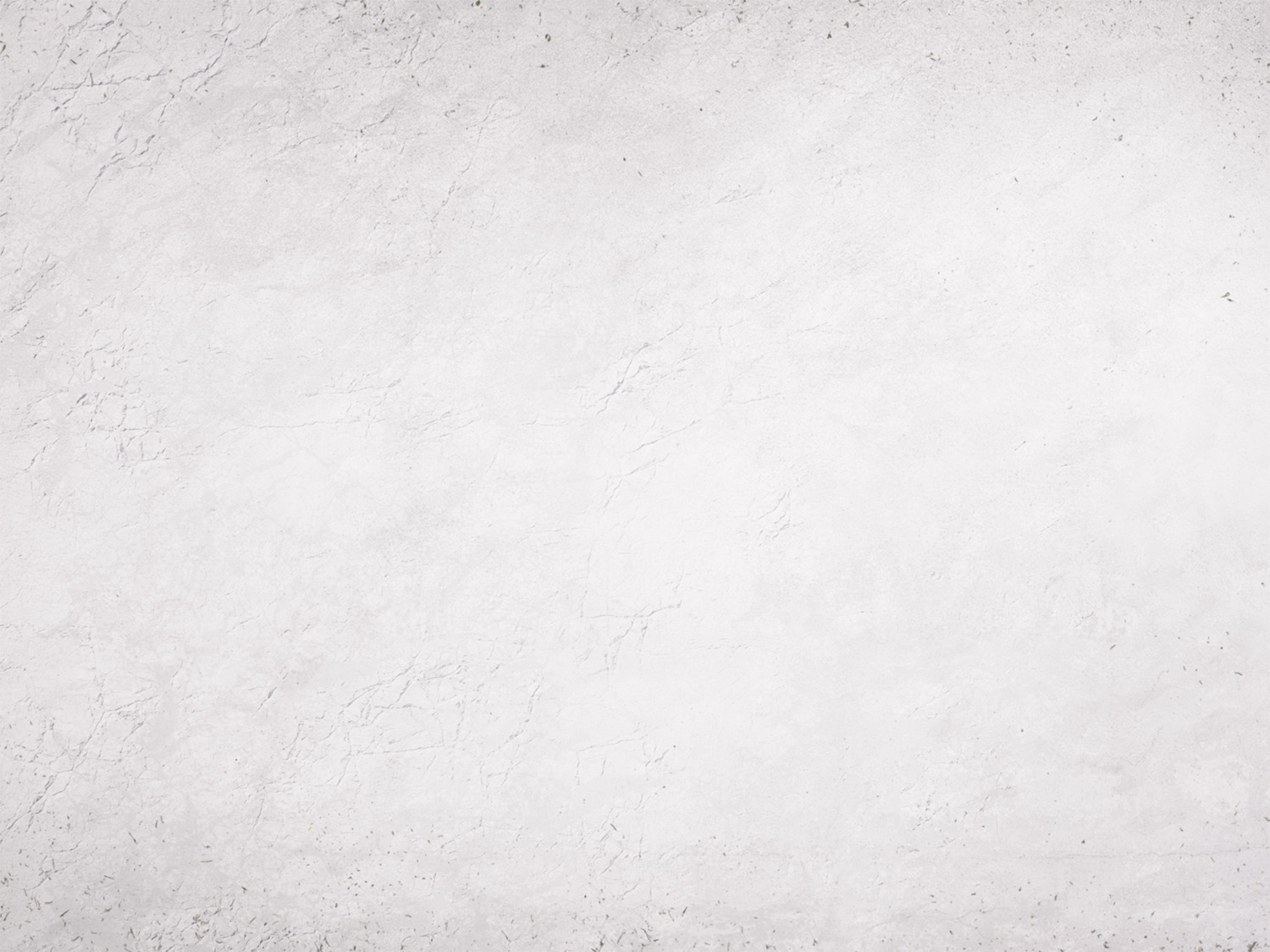 The Meaning of “Mourning”
Being grieved over sin

Sin in general (Ezk. 9:4; Ez. 10:6; Ps. 119:136; 1 Cor. 5:1)
Jesus grieved over the sins of others     (Matt. 23:37; Mk. 3:5)

Our own sin! (Lk. 7:36-38; 18:13; Acts 2:37)
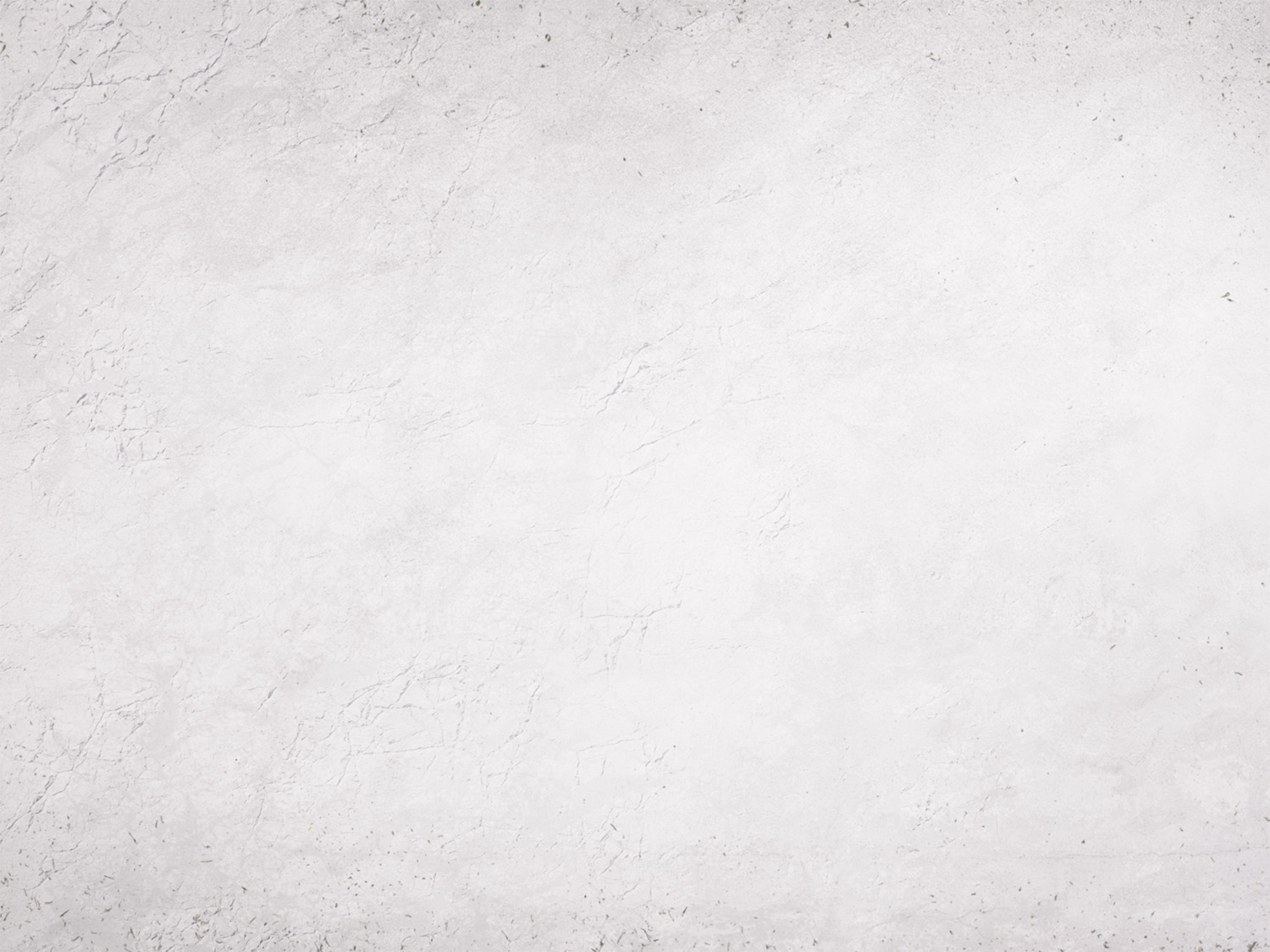 Why Mourn Over Sin?
Sin separates us from God (Is. 59:1-2)

Sin dishonors the One who is worthy of all honor. 

Sin disregards God’s goodness
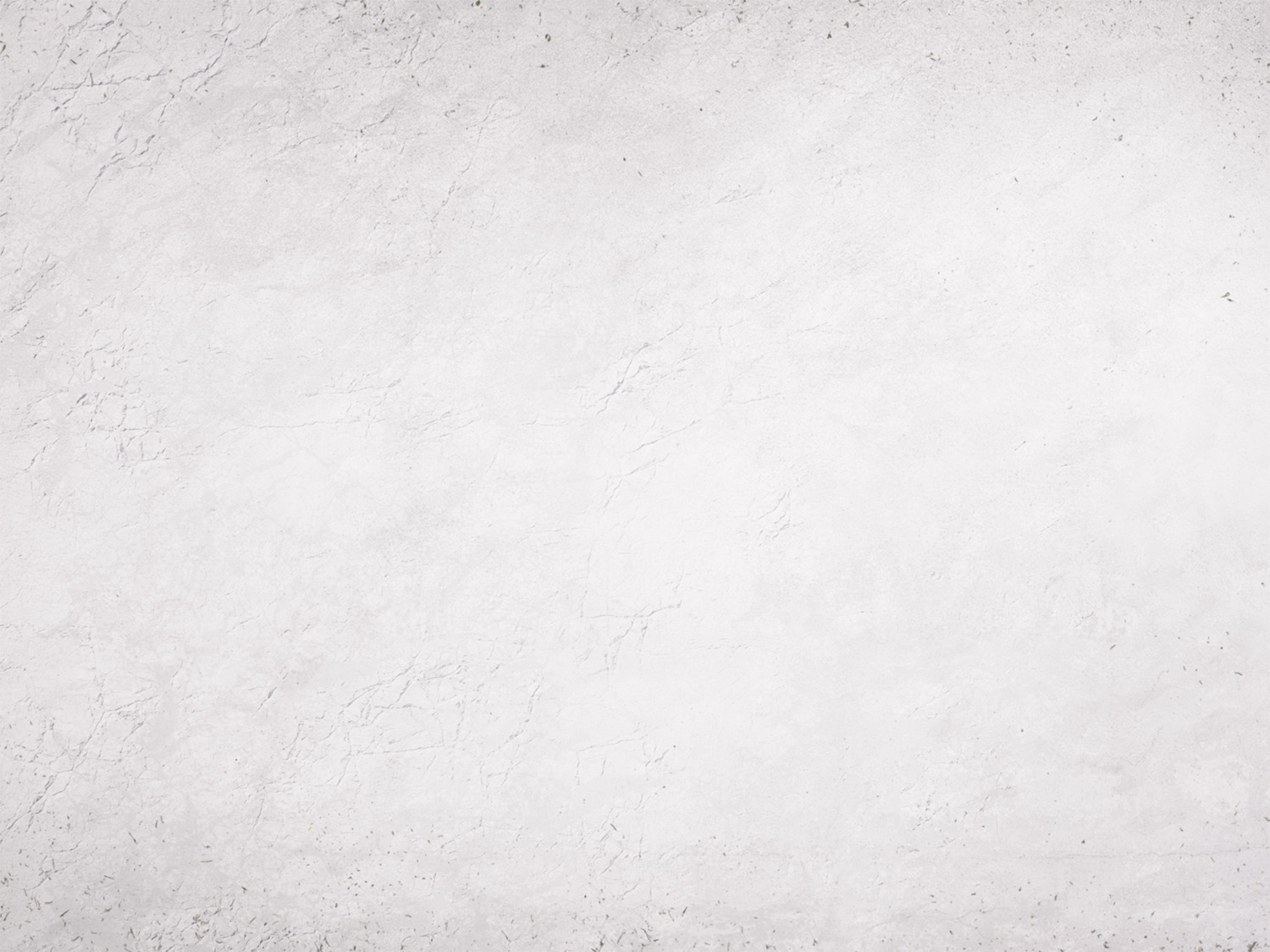 Developing a Heart that Mourns Over Sin
Meditate on God’s Goodness

See who our sin offends                                 (Gen. 39:9; Sam. 12:13;)

Pray for clarity to see sin for what it is           (Js. 1:5; Pr. 3:5-6)

Own your shortcomings (Acts 2:37)

Be moved to repentance (2 Cor. 7:10)
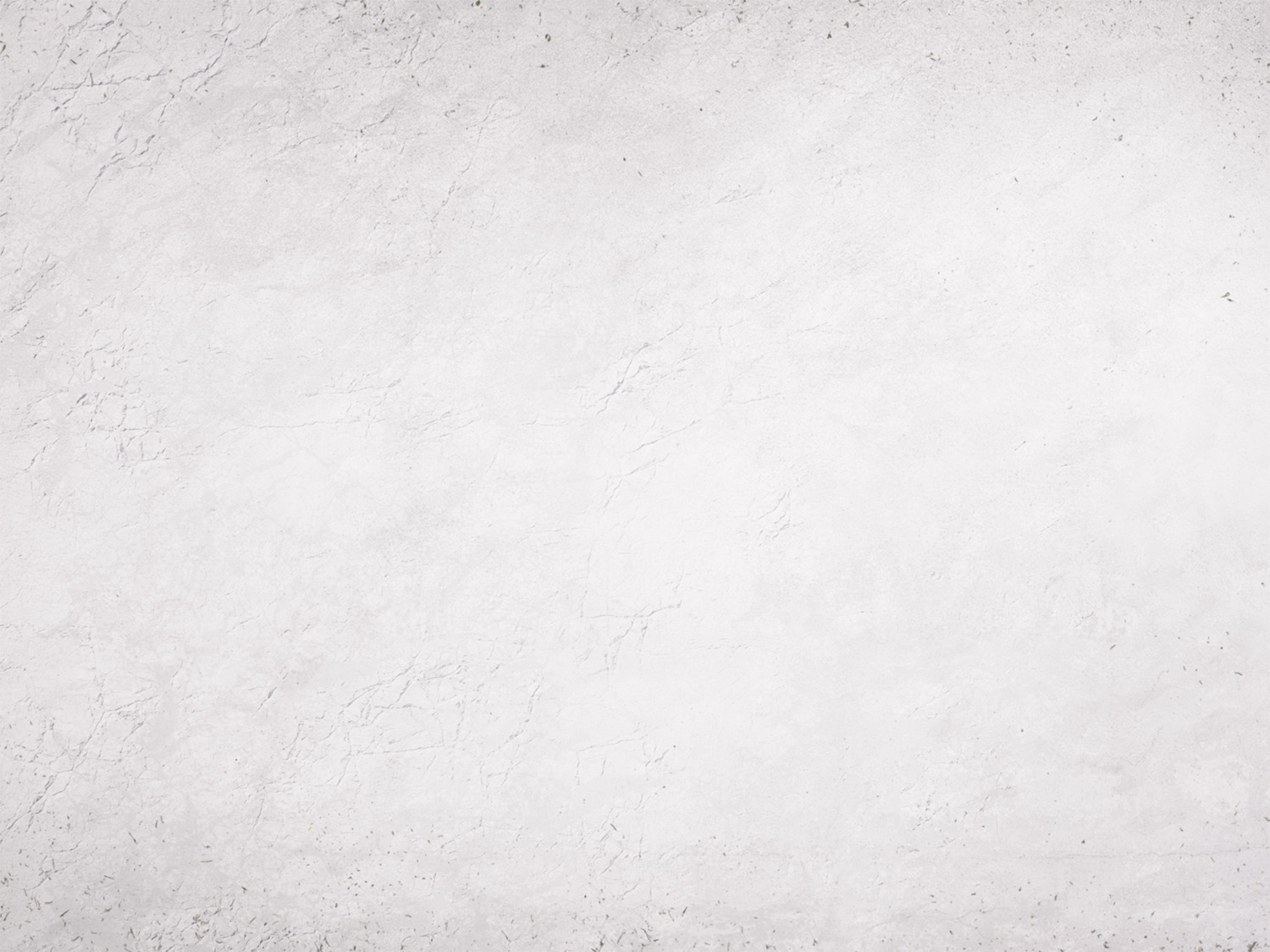 God is Looking for Mourning Hearts
Jer. 3:12-13; Ps. 51:16-17
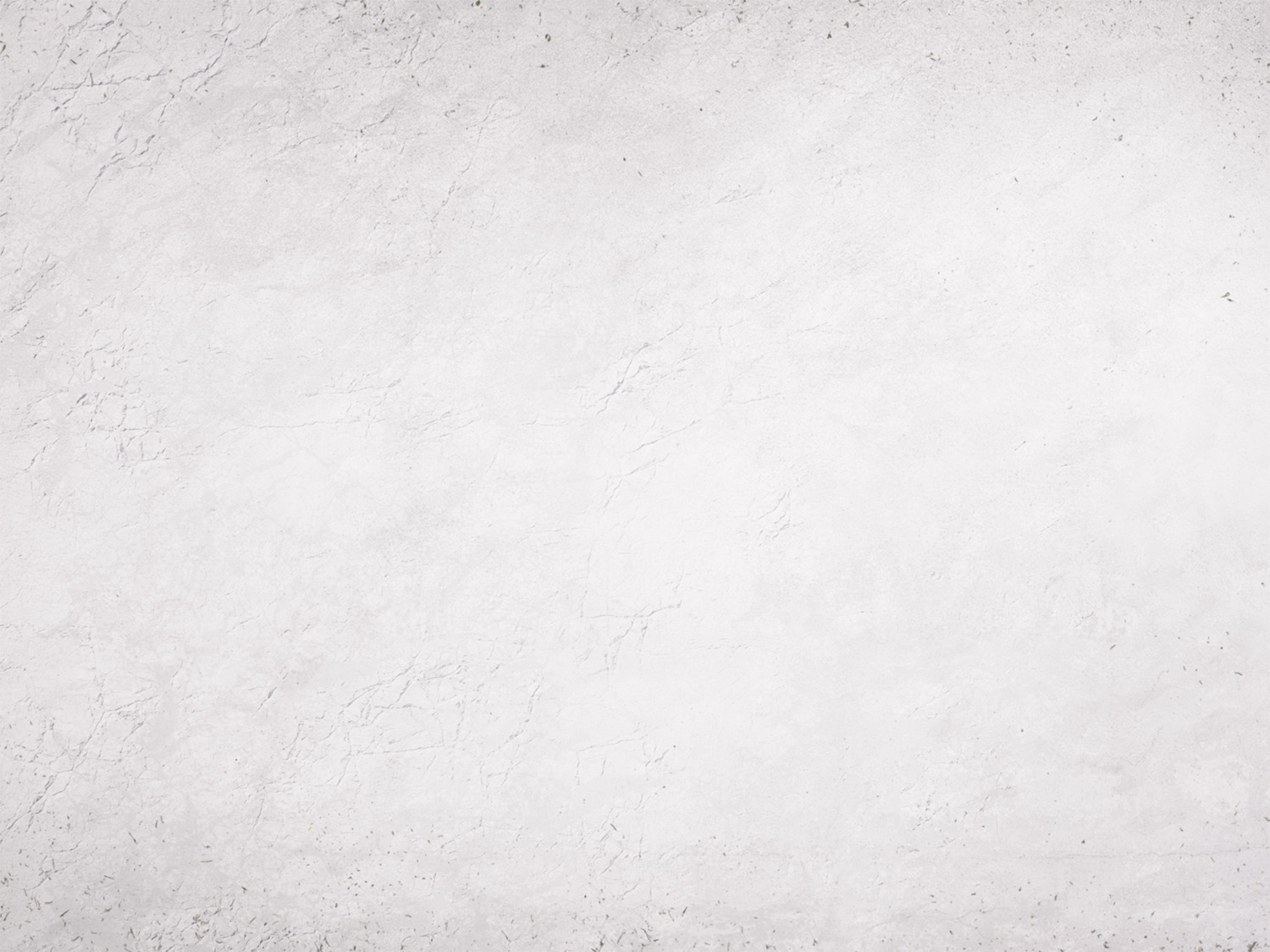 God Will Comfort Mourning Hearts
Is. 61:1-3; Matt. 11:28-29; Rev. 21:4
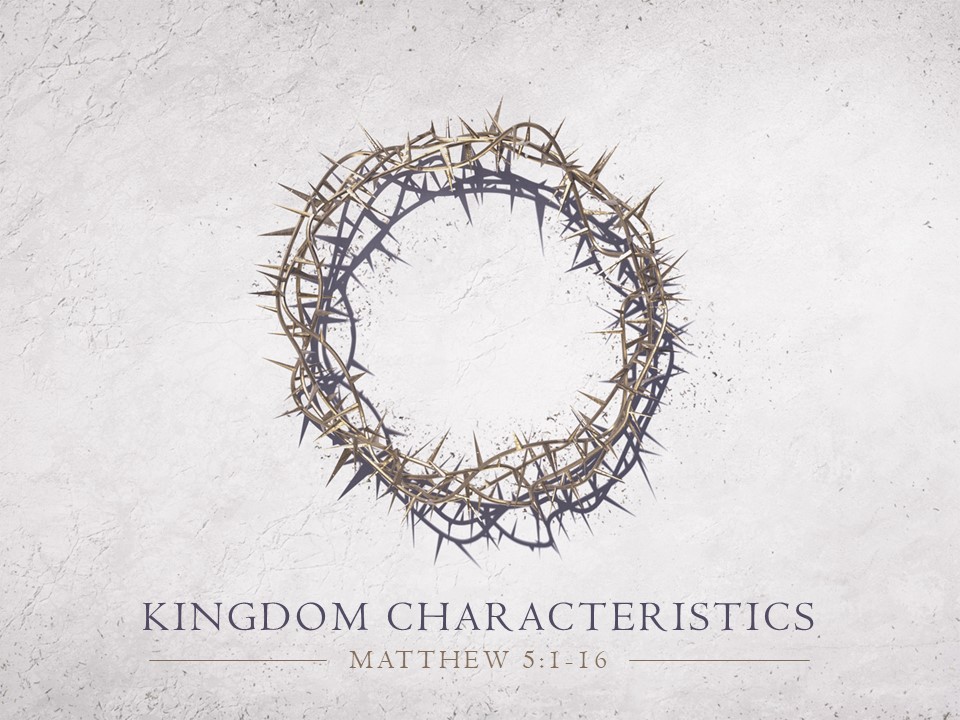